Herzlich willkommen zur 
Bürgerversammlung 18.07.22
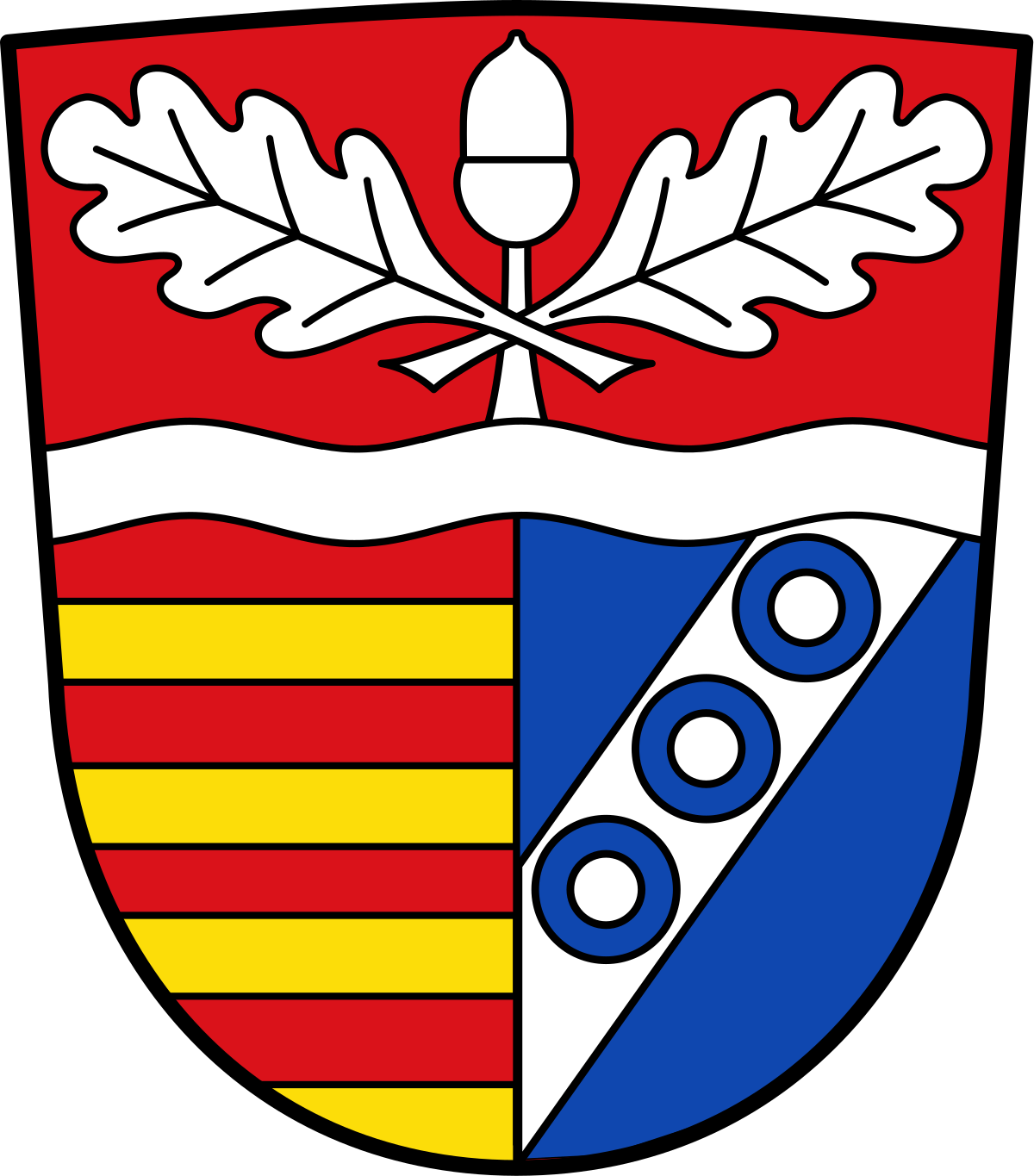 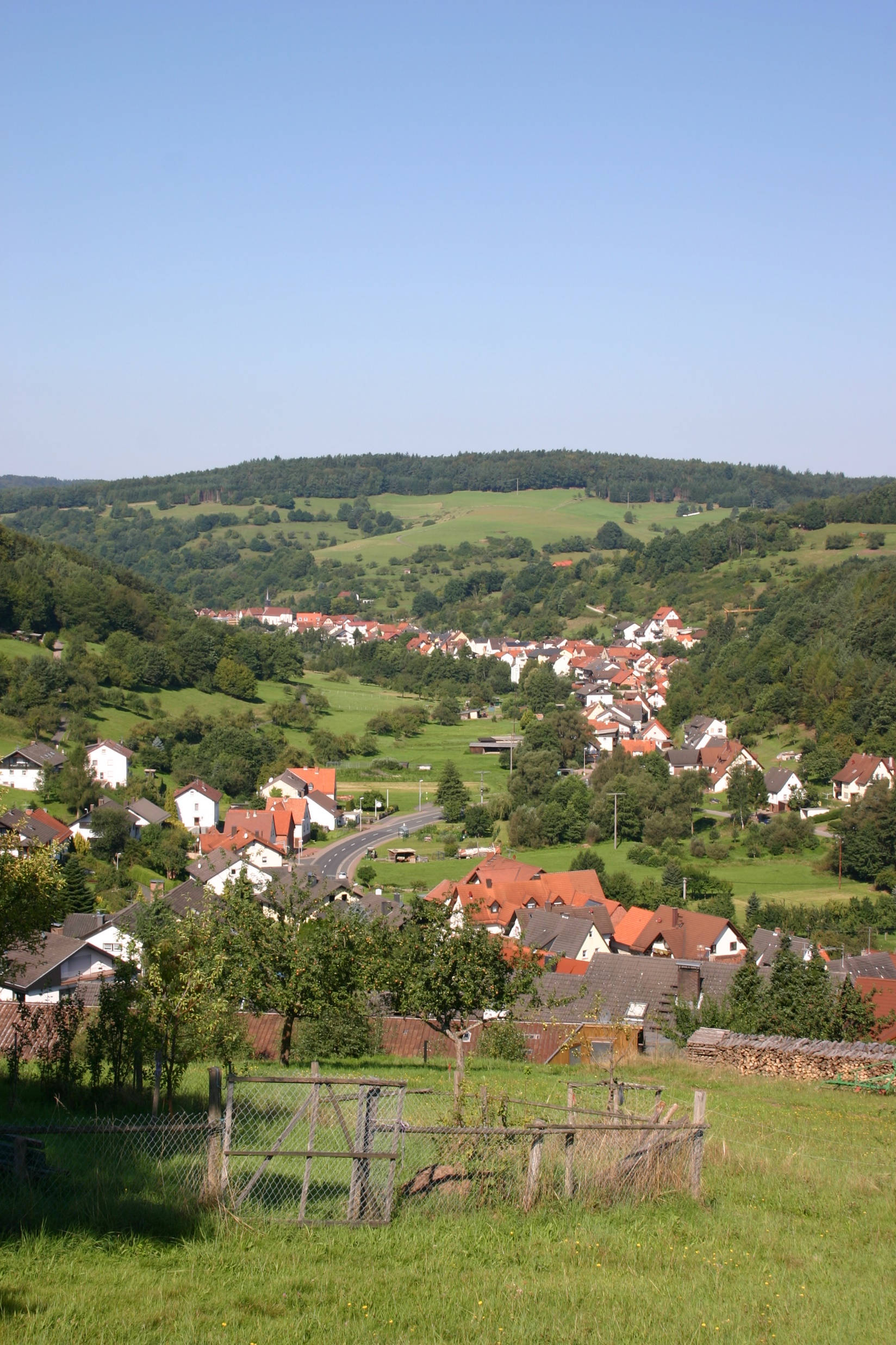 Gemeinderat ab Mai 2020
Vereidigung von Martin Anderl am 18.02.2021
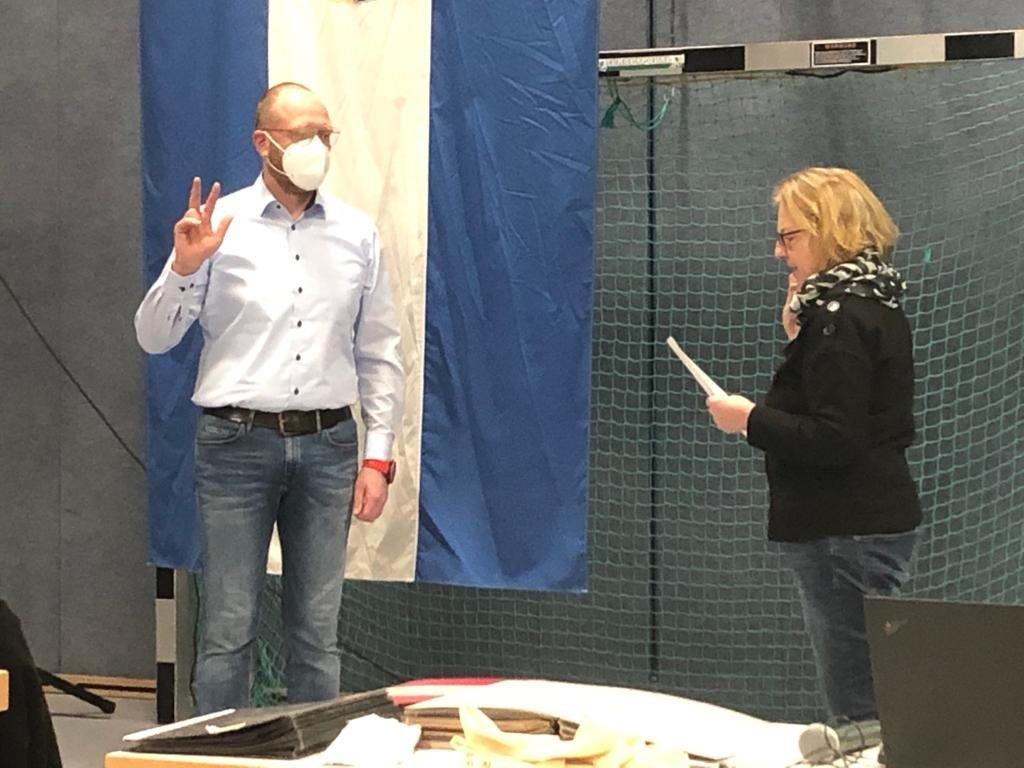 Ehrungen
3. Platz beim Bundeswettbewerb Känguru
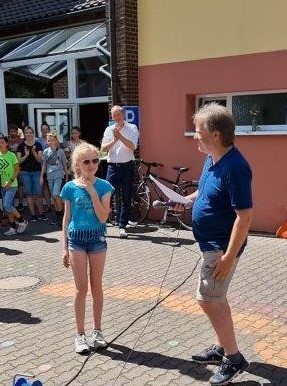 Emily Hutka
Ehrungen
Siegerinnen Bundeswettbewerb „Jugend forscht"
Hannah Amrhein
Hanna Fries
Lena Fries
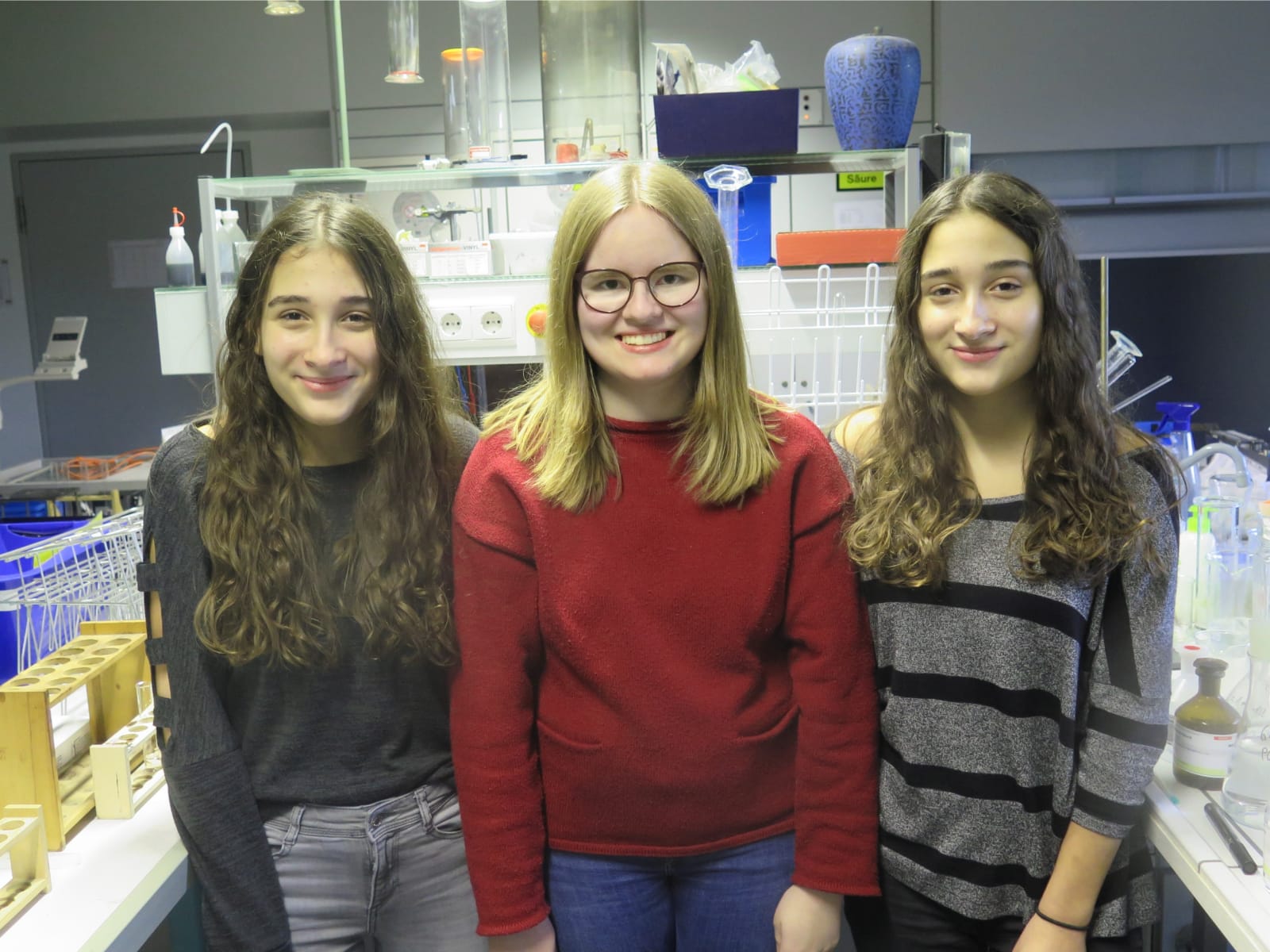 Ehrungen
Für langjährigen Dienst bei der Feuerwehr

Rainer Fries				40 Jahre
Josef Hofmann				40 Jahre
Walter Seus-Krott			40 Jahre
Horst Zwießler				50 Jahre
Ehrungen
Wiltrud Stoer
1. Vorstand von 2005 bis 2019
Ehrungen
Karl Bauer
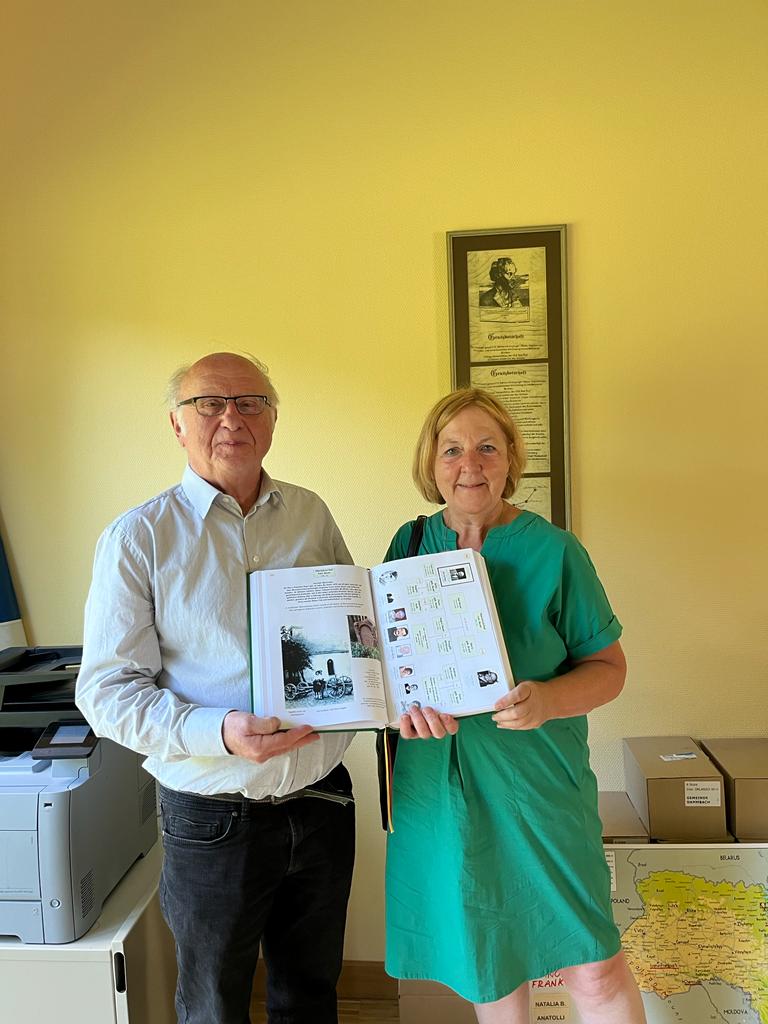 Feldgeschworene
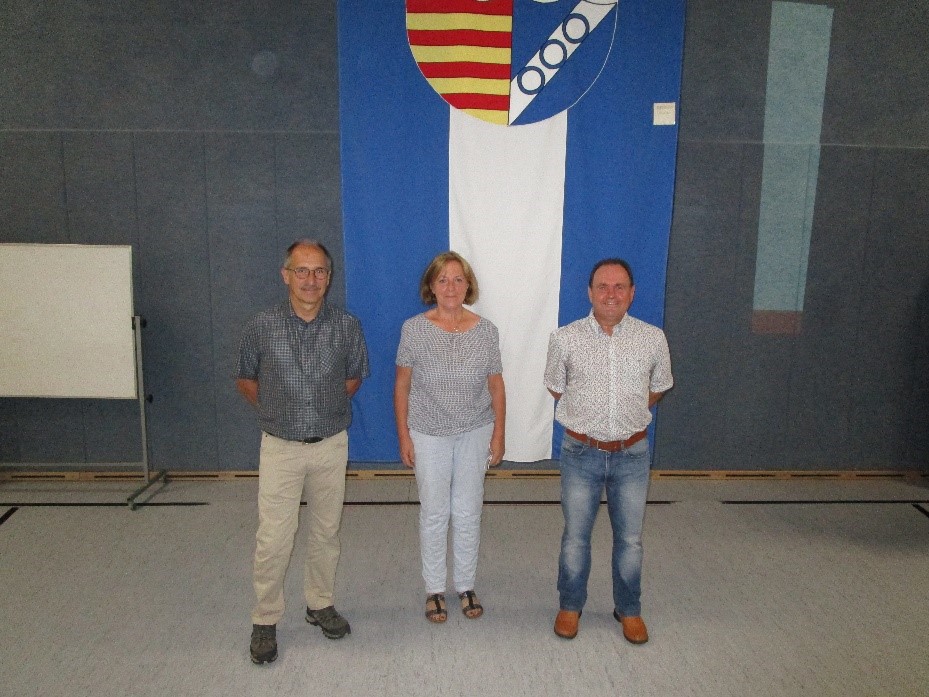 Herrmann Geyer und Eberhard Büttgenbach wurden vereidigt.

Erwin Messner ist neuer Obmann der Gemarkung Krausenbach.
Bevölkerungsentwicklung
Bevölkerung
Altersstruktur
Gesamteinwohnerzahl (nur Hauptwohnsitze):               1.876
männlich   		                        945
weiblich   		                        931
Ausländische Bürger: 			         182
männlich   		                        101
weiblich   		                          81
Kindergarten
Schulanfänger
Mittagsbetreuung
Bautätigkeit - Wohnungswesen
Bestand an Wohngebäuden gesamt:   ca. 646 
Darin Wohnungen: 		                     ca. 929
Eingereichte Bauanträge in 2021 gesamt:      10

Davon geplante Wohnhausneubauten: 	   4
Haushalt 2022
Planzahlen
Verwaltungshaushalt
Vermögenshaushalt 
Darlehenstilgung	
Neuverschuldung
Gewerbesteuer	
Einkommensteuer
Schlüsselzuweisung
Grundsteuer A
Grundsteuer B
4.003.950 EUR
3.189.019 EUR
  81.716 EUR
542.000 EUR
  100.000 EUR
1.058.379 EUR
  565.444 EUR
  10.600 EUR
182.000 EUR
Entwicklung der Gewerbesteuer, Einkommensteueranteile und Schlüsselzuweisung
Entwicklung der Schulden
Aktuelle Darlehen
Wasserversorgung
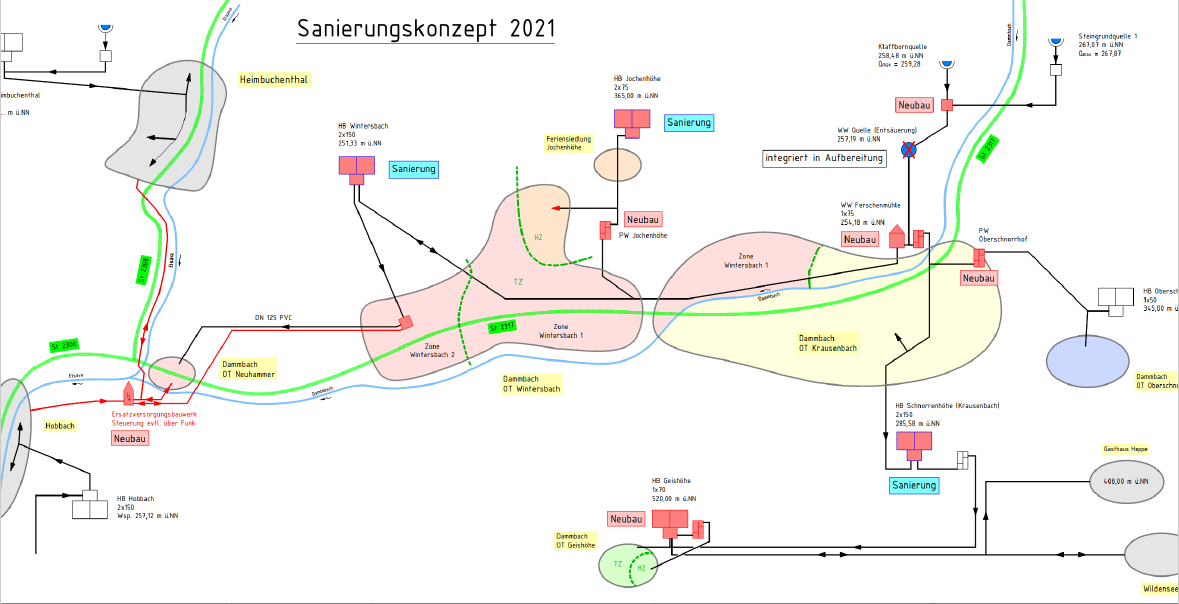 Wasserversorgung
Kostenschätzung Stand 2021
Gesamtaufwand Not-bzw. Ersatzversorgung:
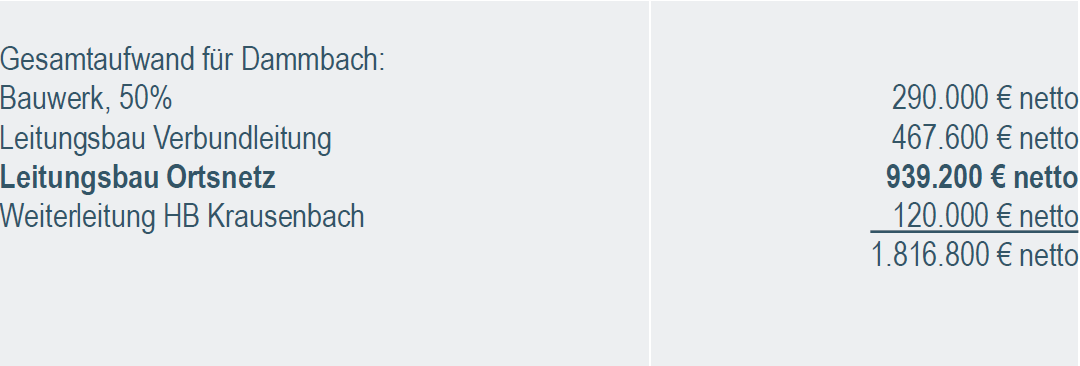 Wasserversorgung
Kostenschätzung Stand 2021
Ortsnetzsanierung:
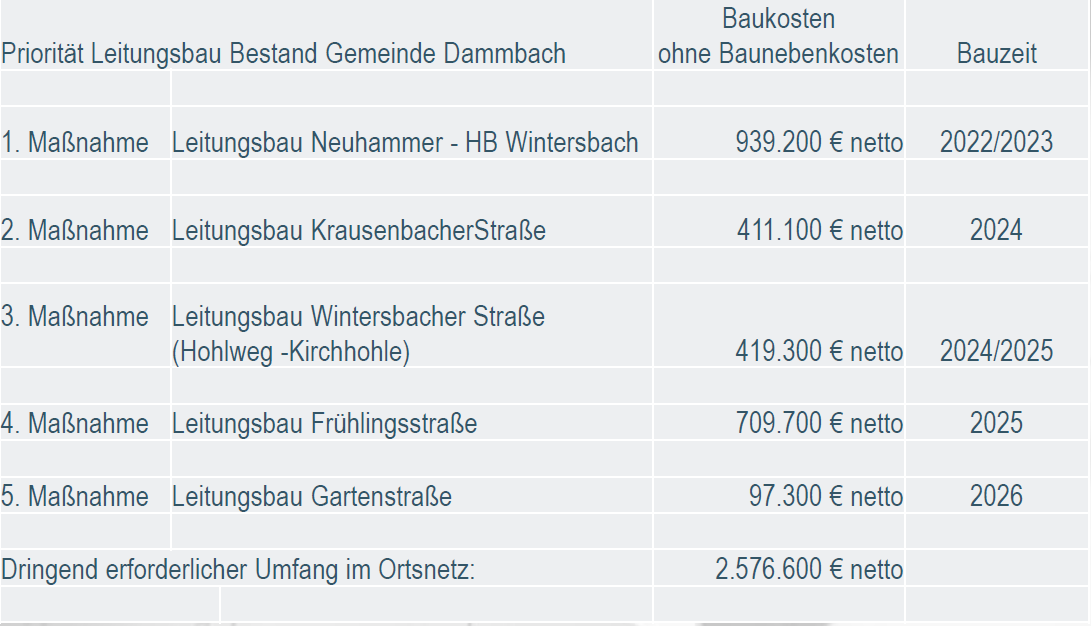 Wasserversorgung
Kostenschätzung
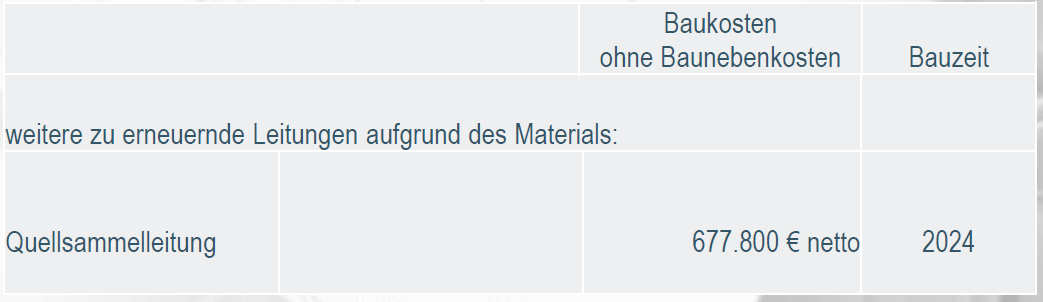 Wasserversorgung
Kostenschätzung
Maßnahmen in der Wasserfassung, -aufbereitung, -speicherung:
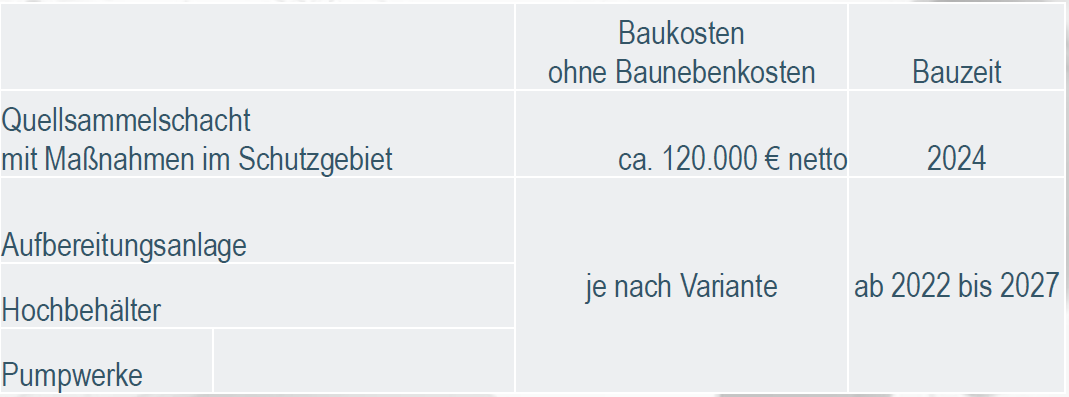 Wasser- und Kanalgebühren
Kostenentwicklung Unterhalt Wasserversorgung
Wasserverbrauch
Rückblick
Rückblick
Corona
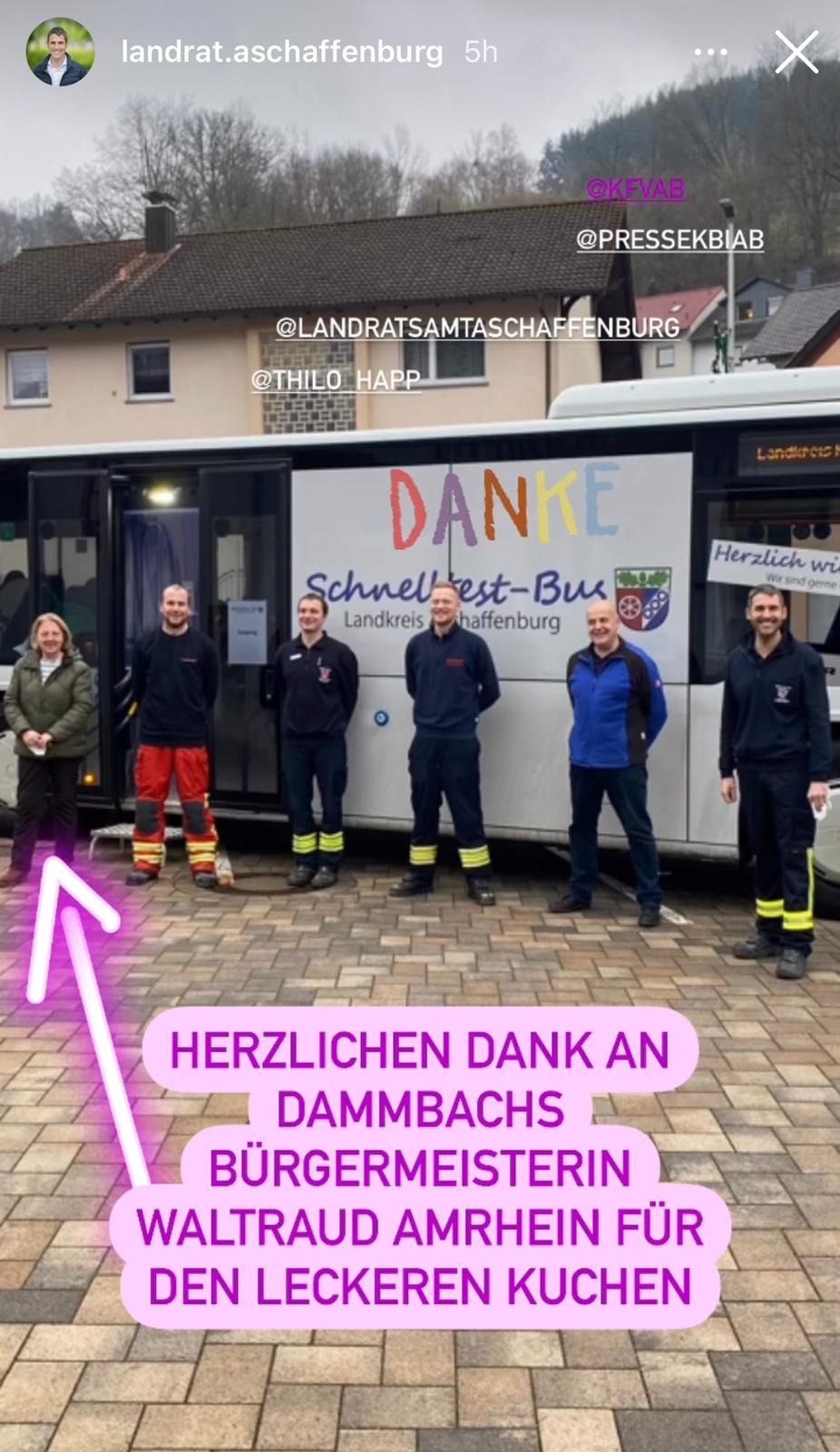 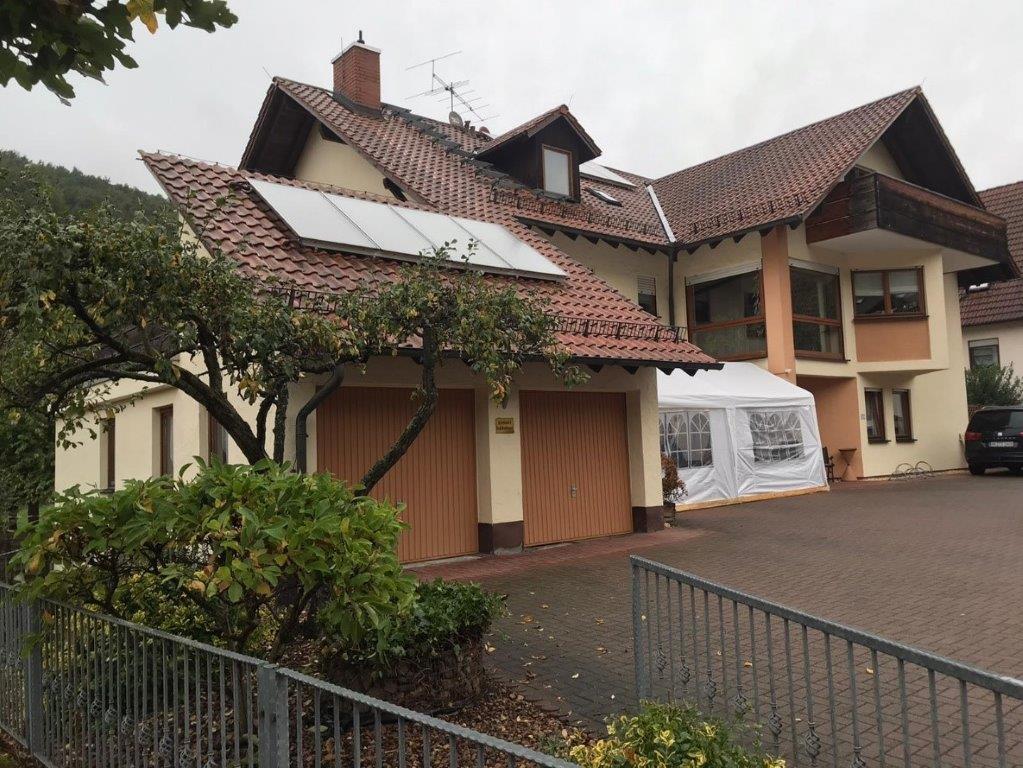 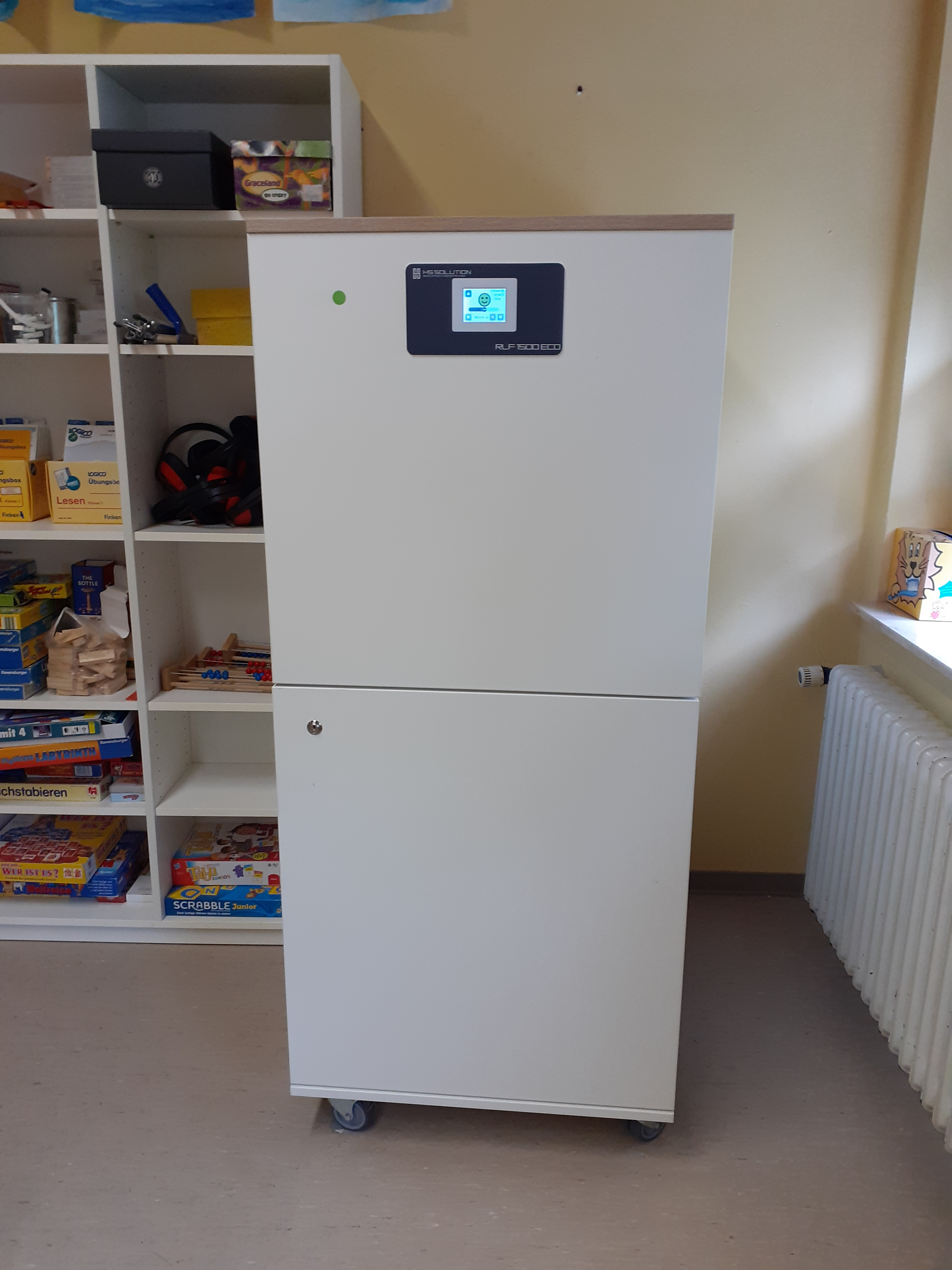 Aktuelle Zahlen in Dammbach
Einwohner                                        1876
Infizierte seit Ausbruch                     728
Aktuelle Fälle                                        52
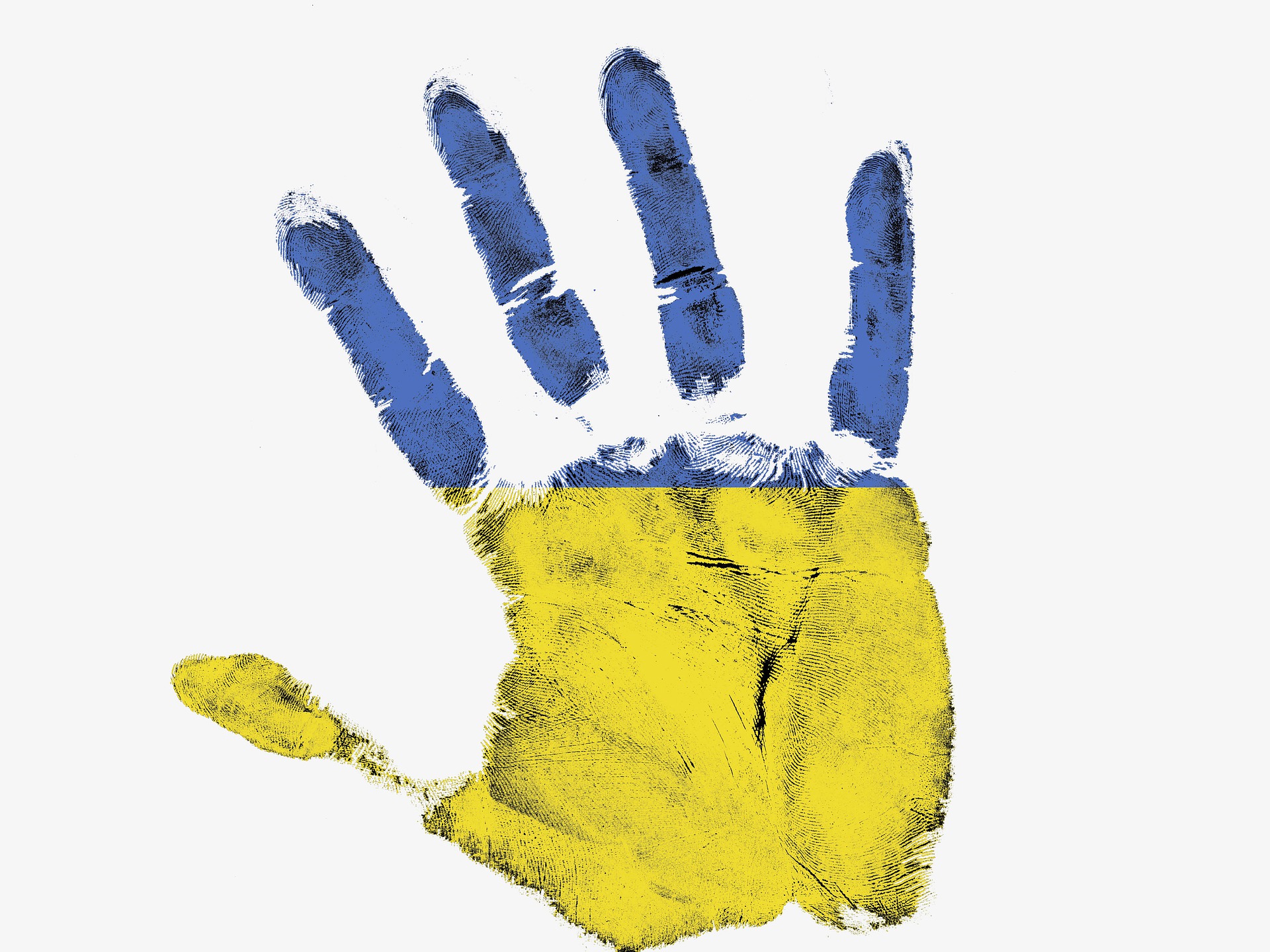 Ukrainehilfe
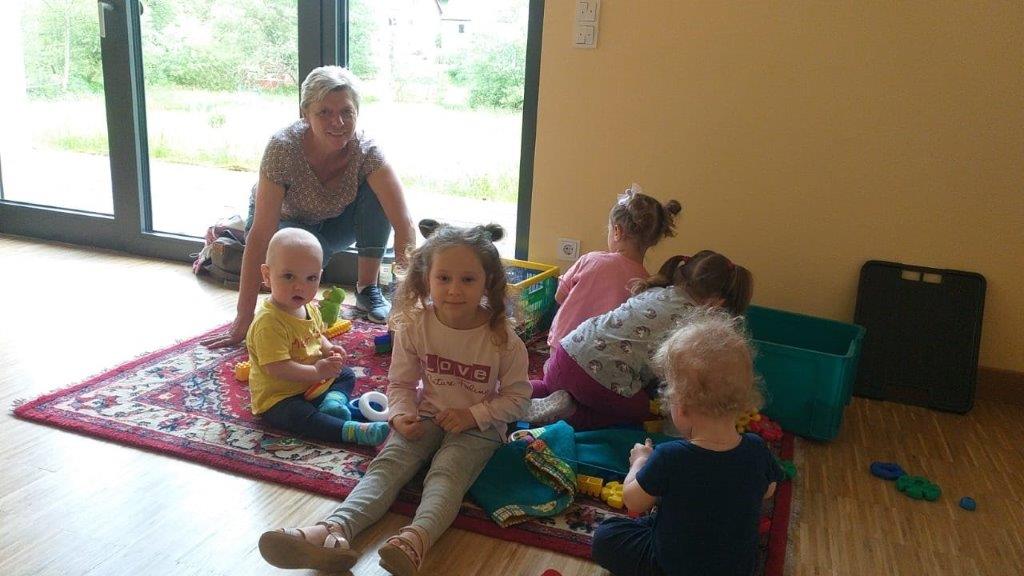 Danke an alle ehremantlichen Helfer
Allianz Spessartkraft
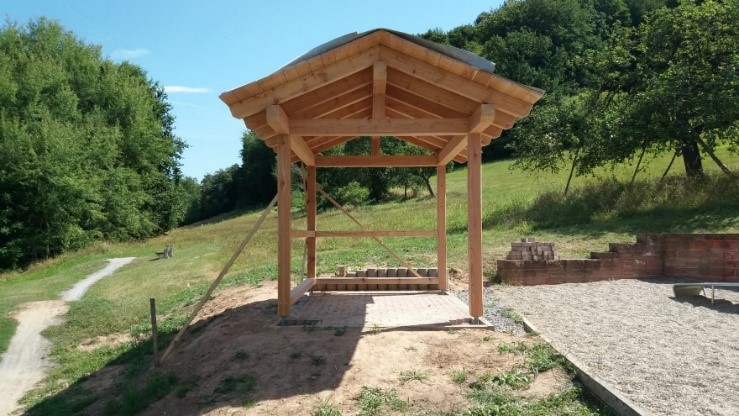 Gefördert durch das Regionalbudget in 2020 und 2021
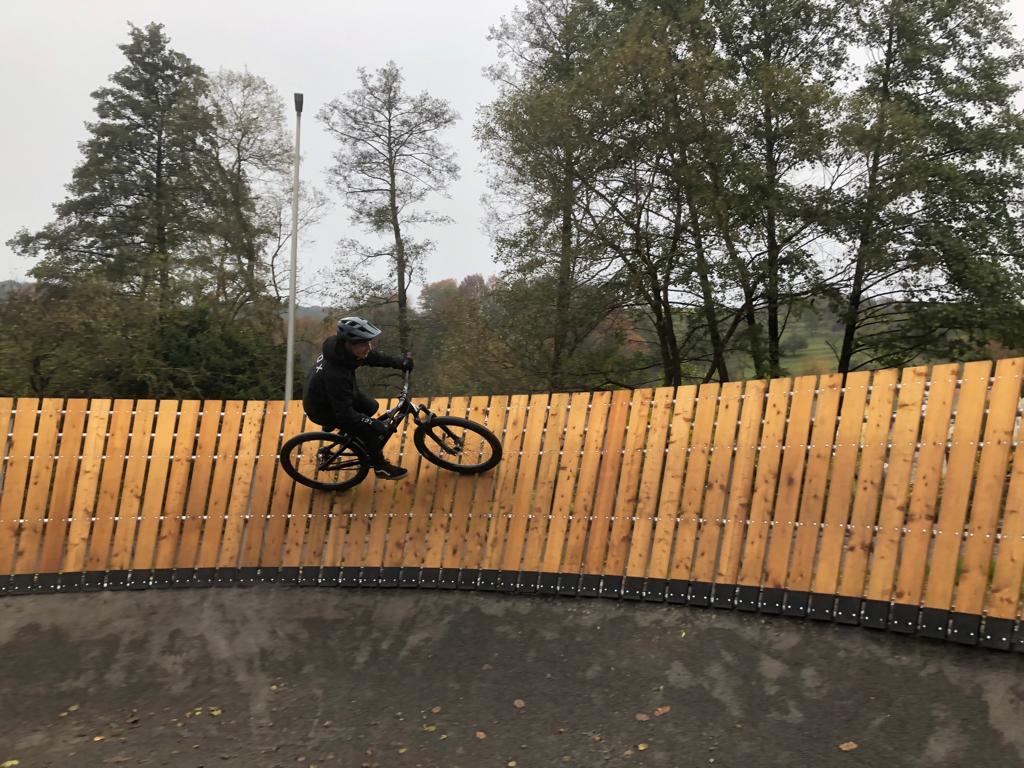 Rückblick
Kindergarten
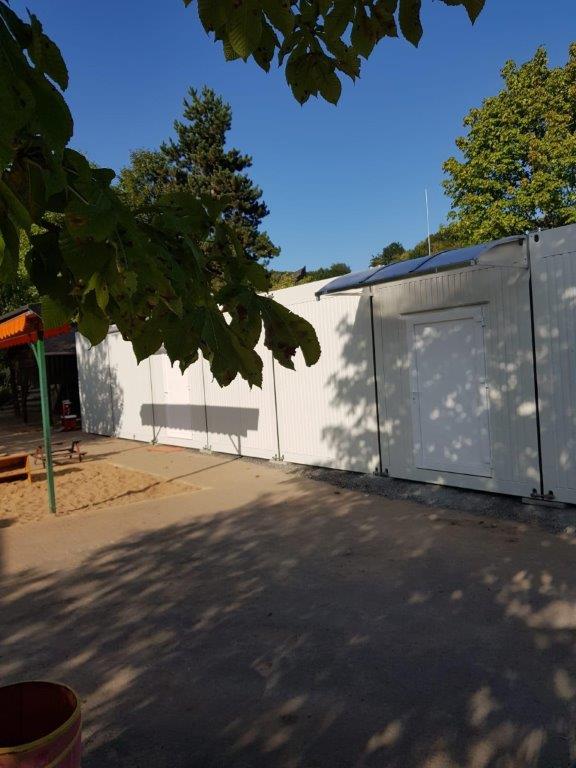 Rückblick
Bauhof
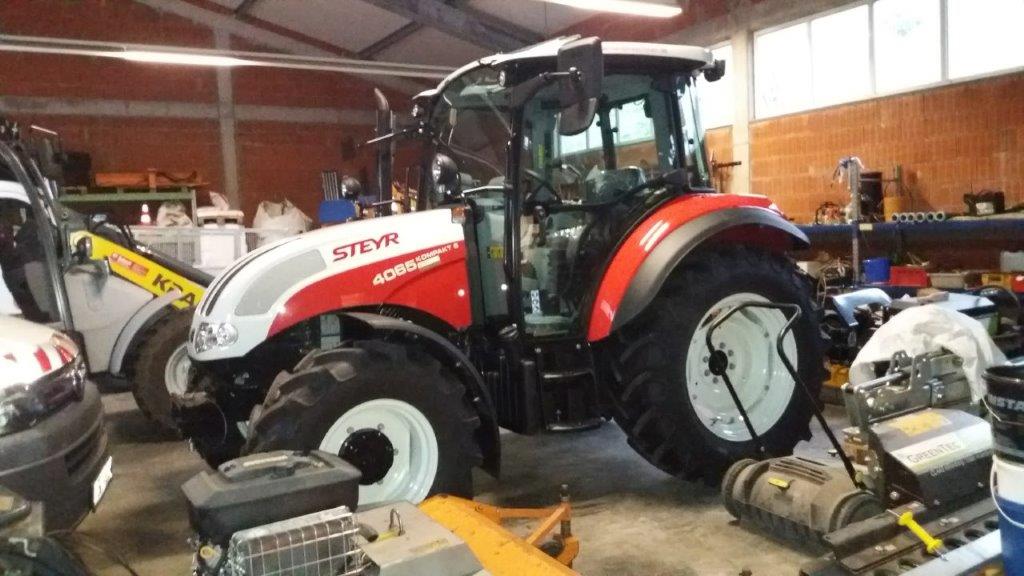 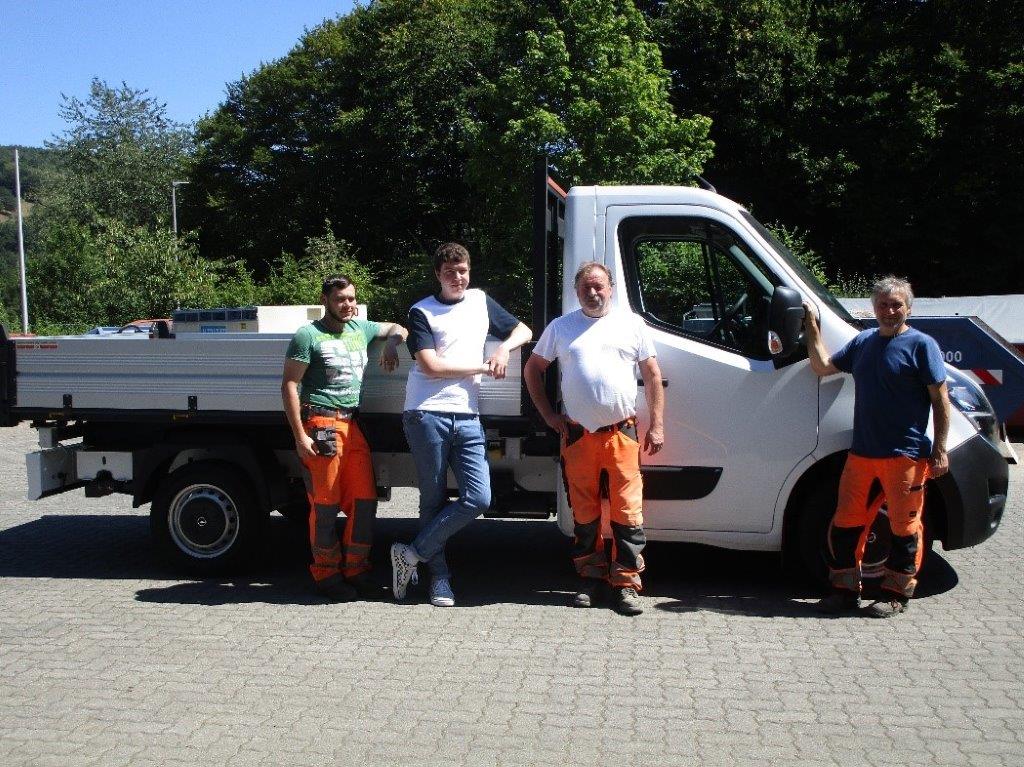 Rückblick
Bauhof
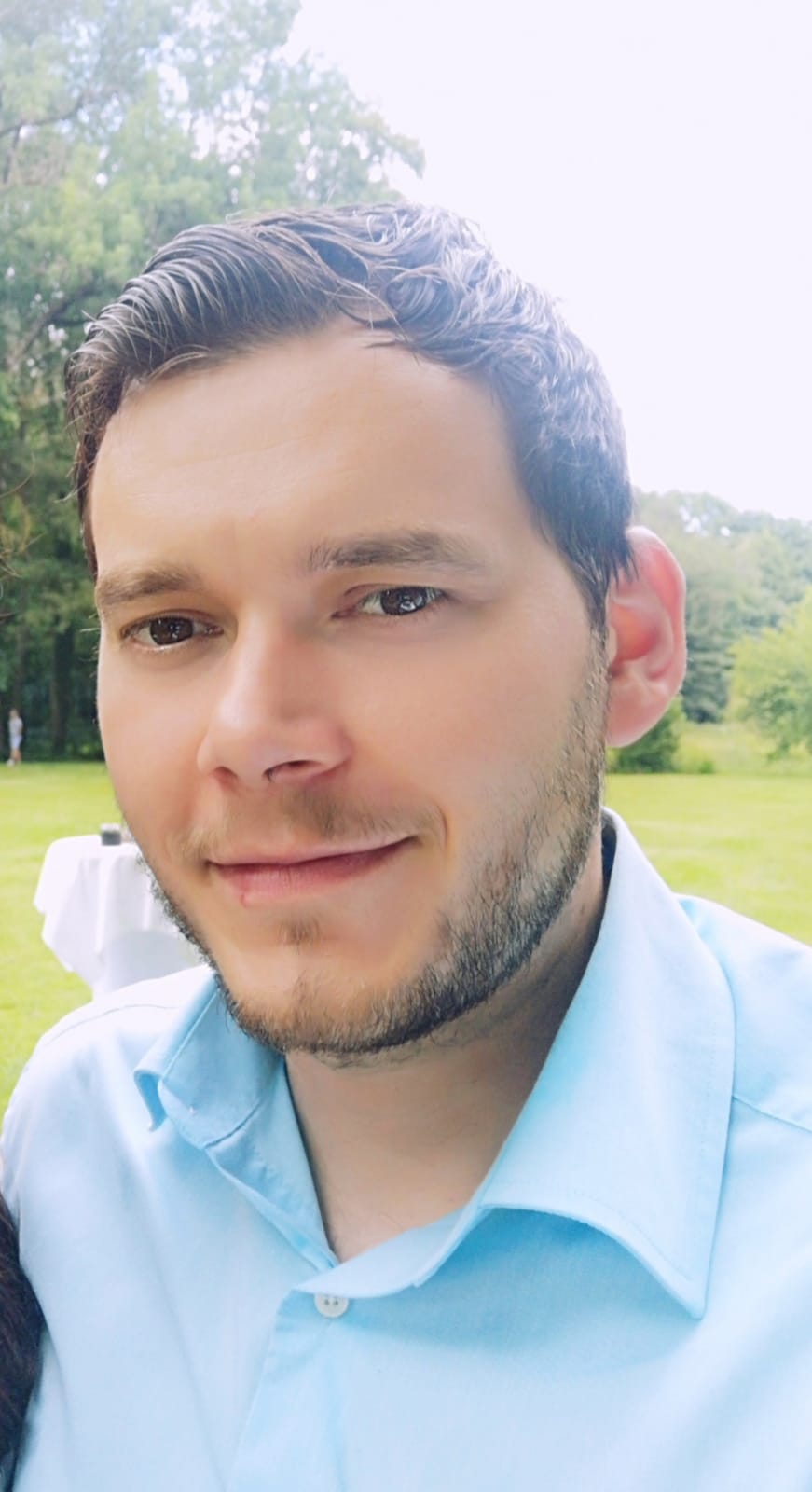 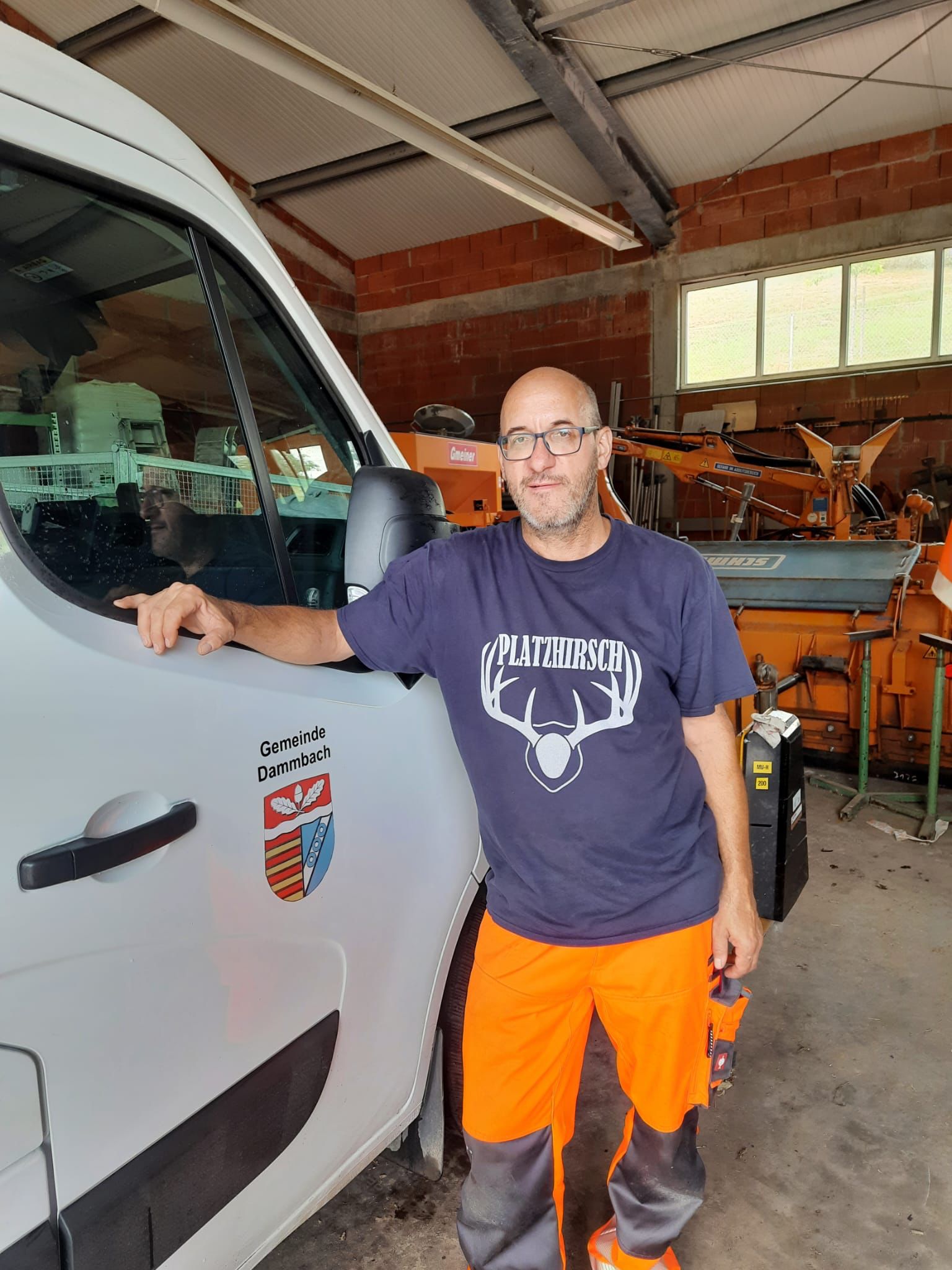 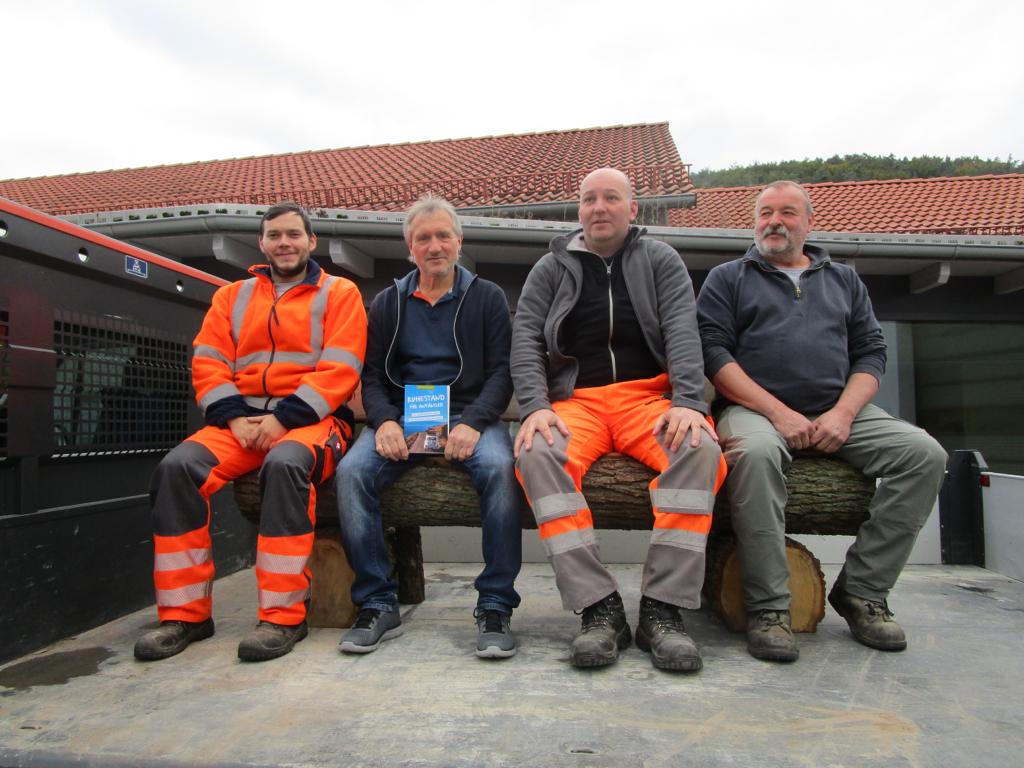 Robert Herrmann ist seit Oktober 2021
 in Ruhestand .
Benjamin Schäfer Bauhofleiter seit Mai 2021
Neuer Mitarbeiter seit Juni 2022 Matthias Hirsch
Rückblick
Roland Bauer wird Altbürgermeister
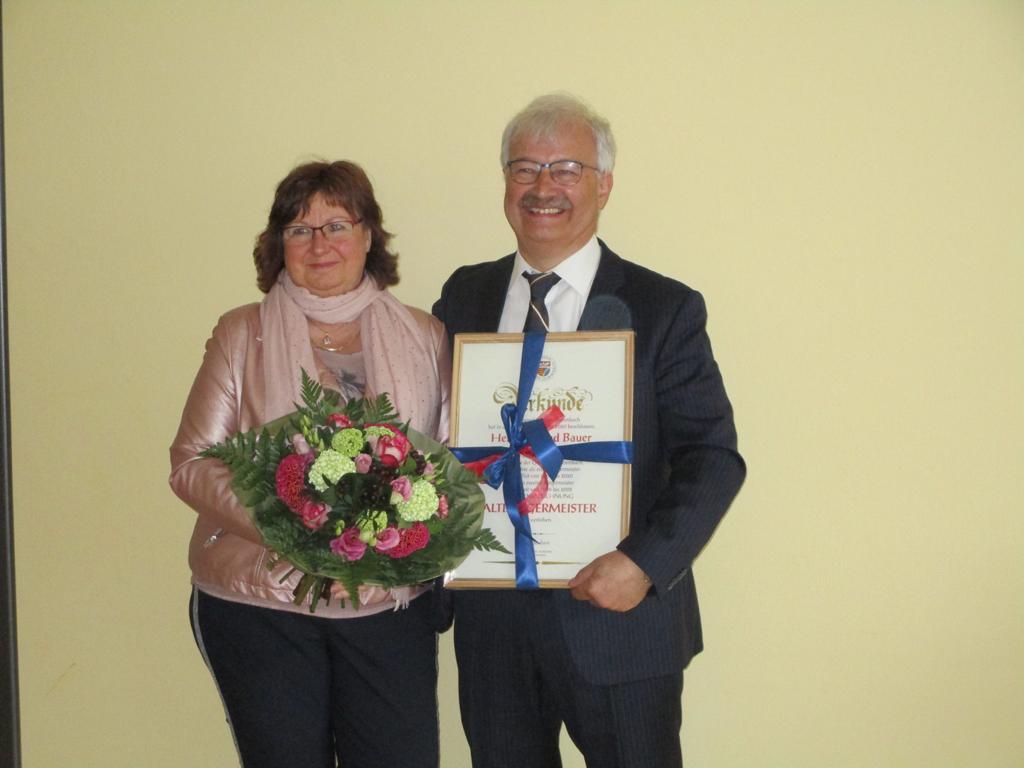 Rückblick
Schule
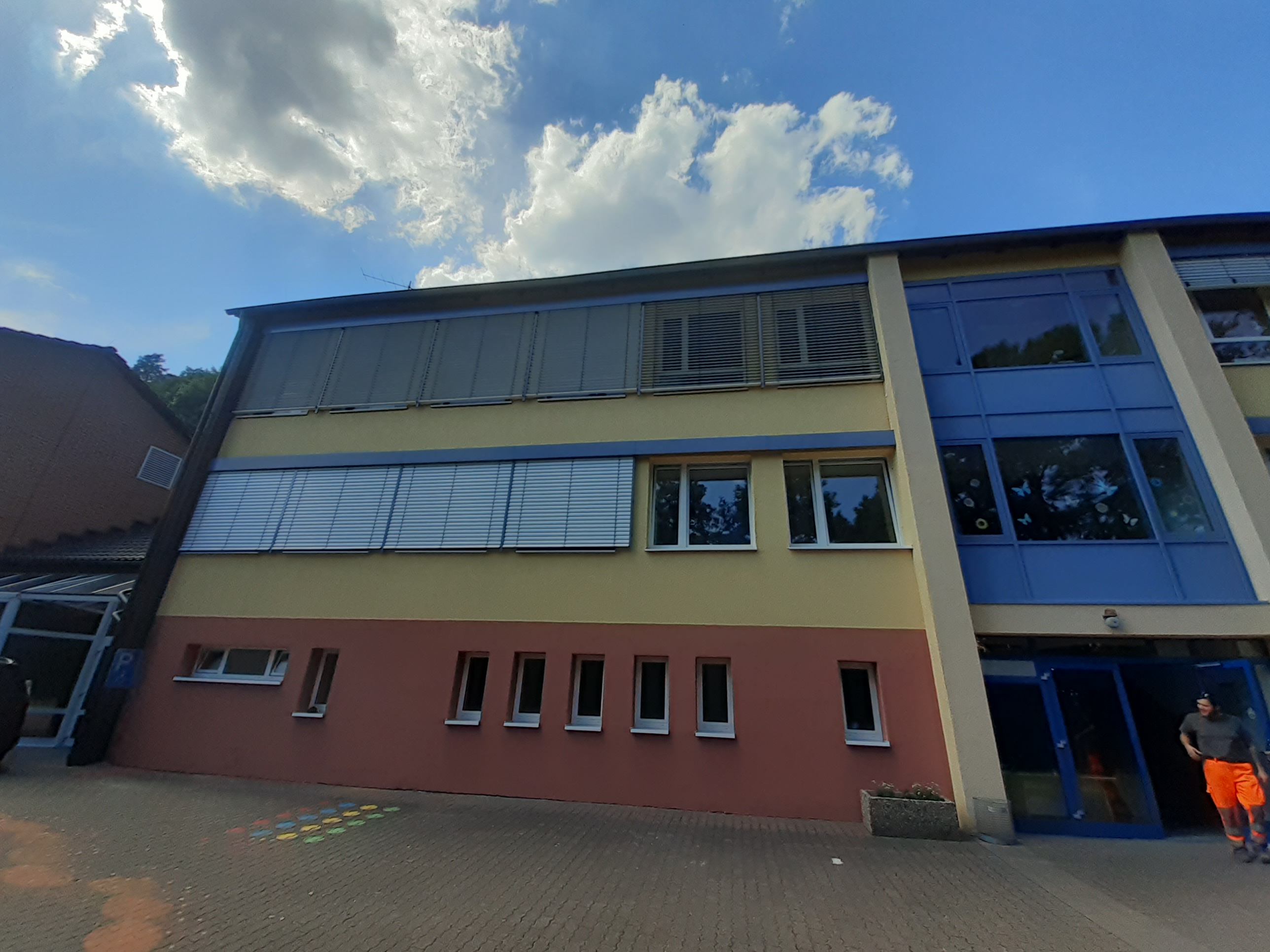 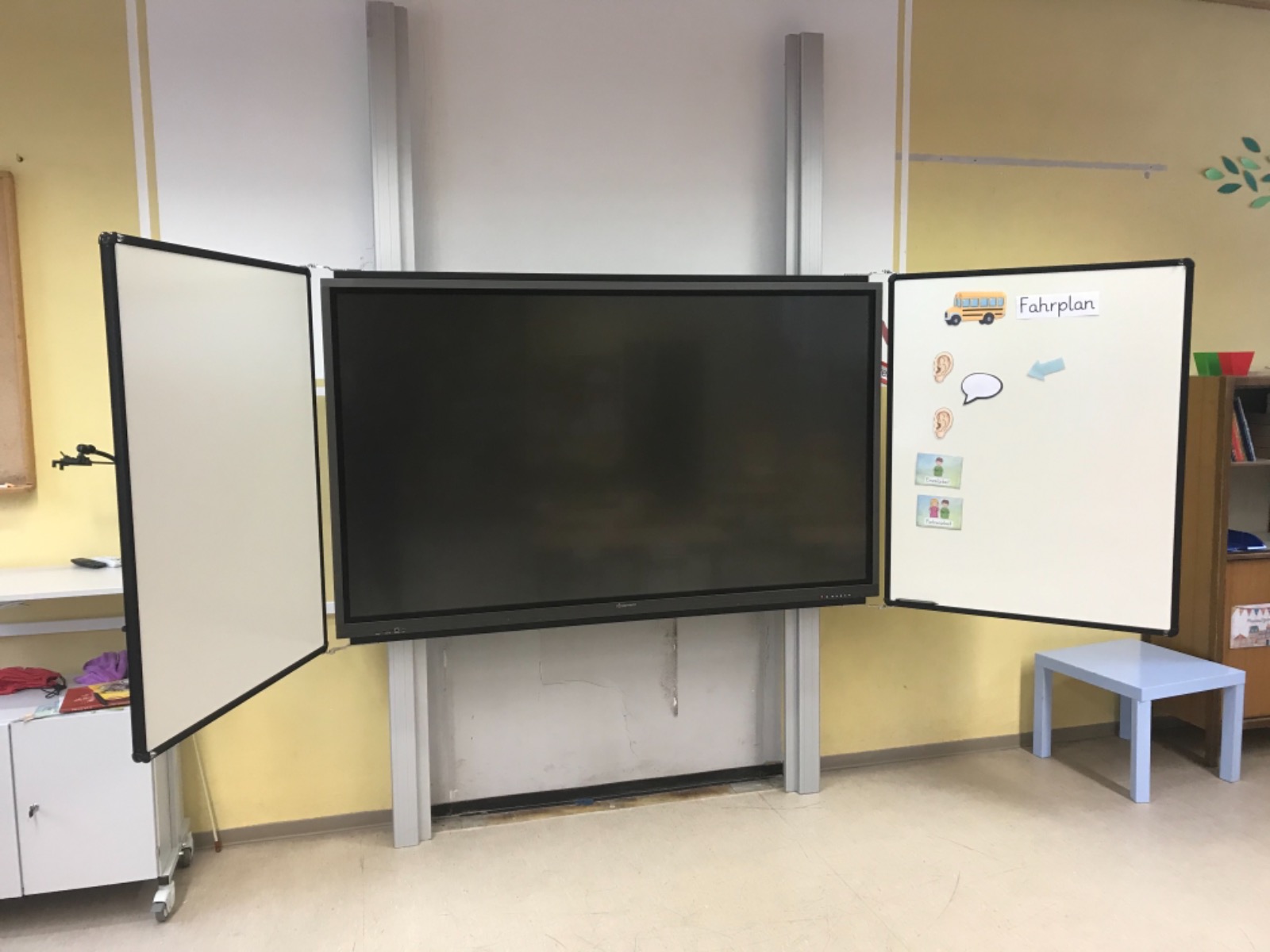 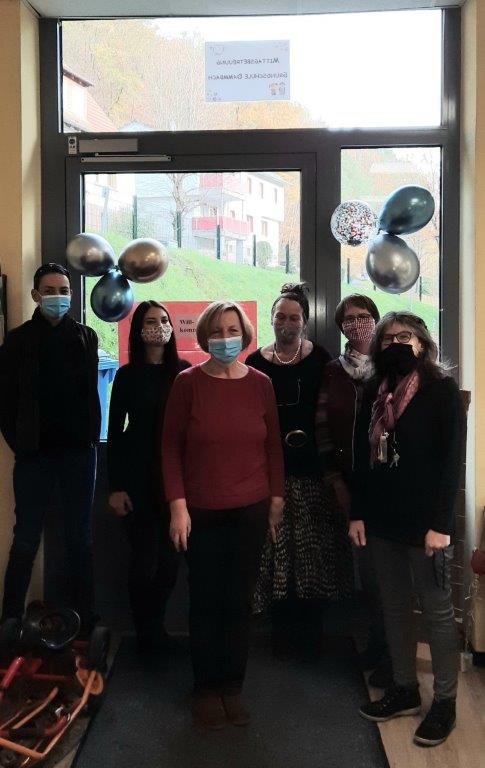 Rückblick
Friedhof
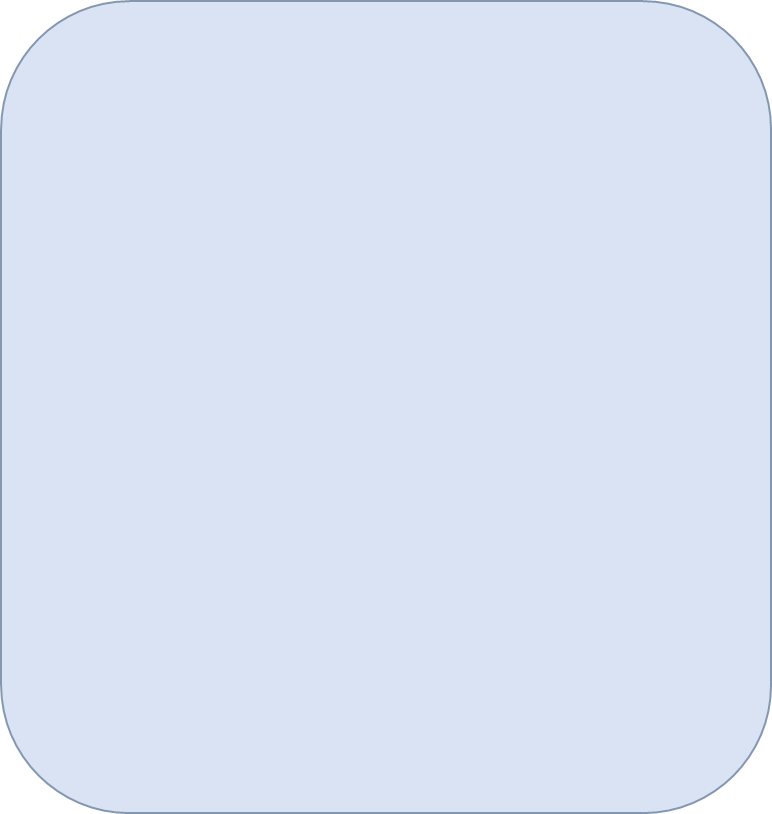 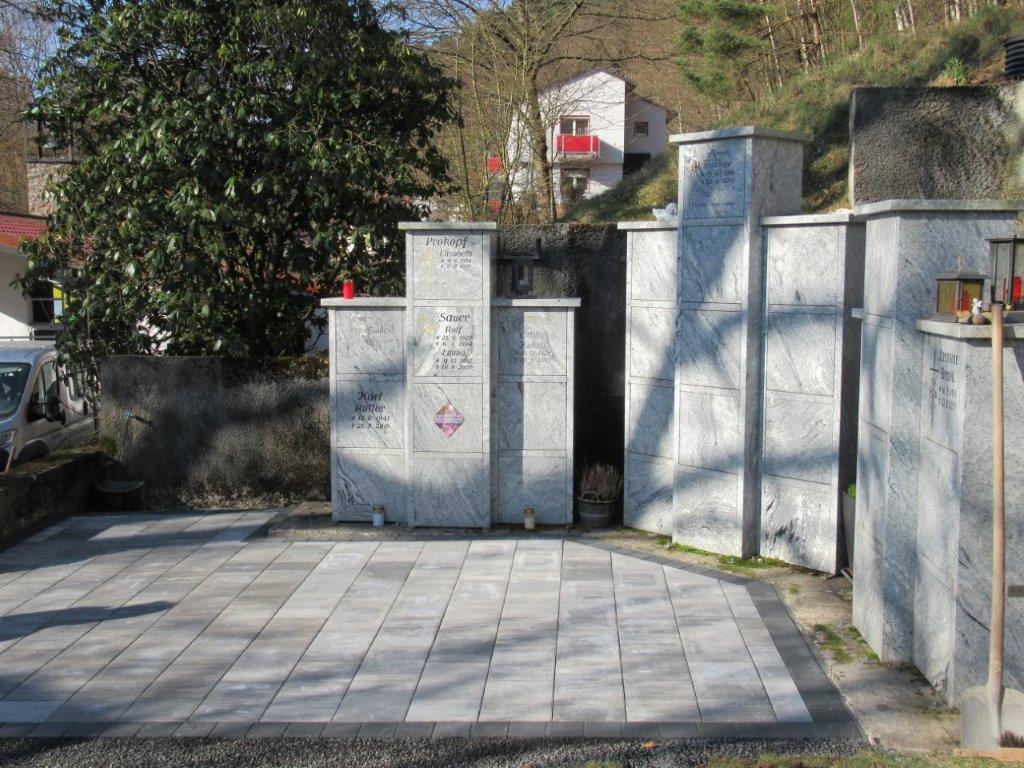 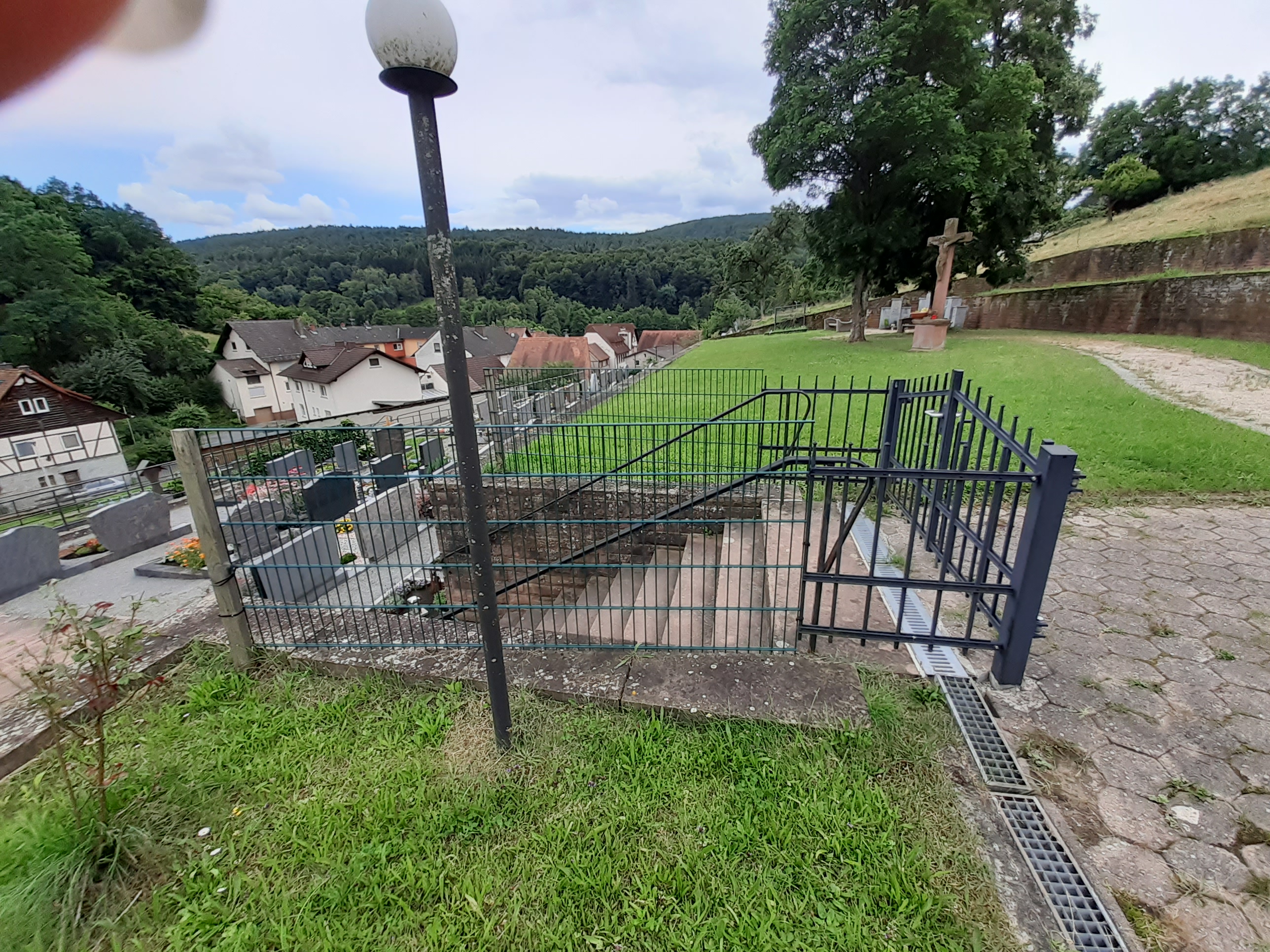 Neue Zaunanlage in Wintersbach

Neue Bodengestaltung an den Urnenstelen in Krausenbach
Rückblick
Feuerwehr Dammbach
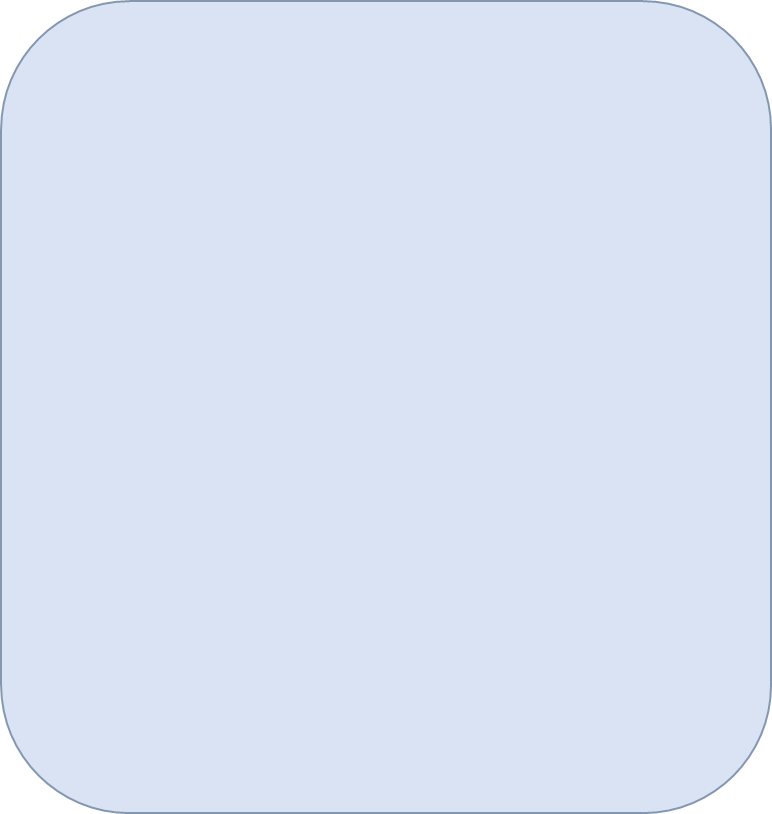 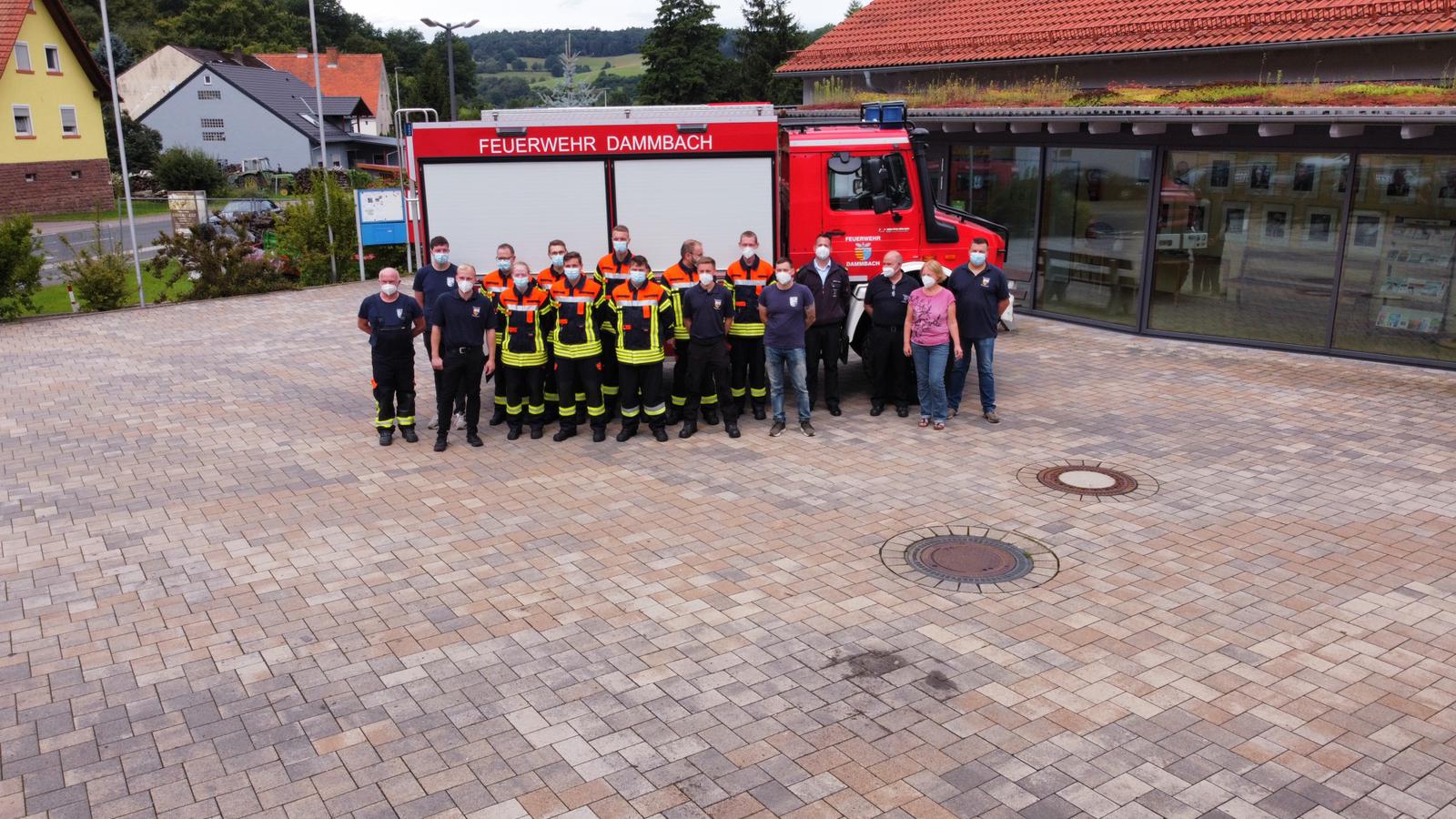 Die freiwillige Feuerwehr hat neun neue aktive Mitglieder bekommen, davon haben 4 die Ausbildung zum Atemschutzgeräteträger*in  bestanden.
Anna-Lena Hegmann als einzige Frau .
Vorschau
Anschaffung Feuerwehr 2023/24
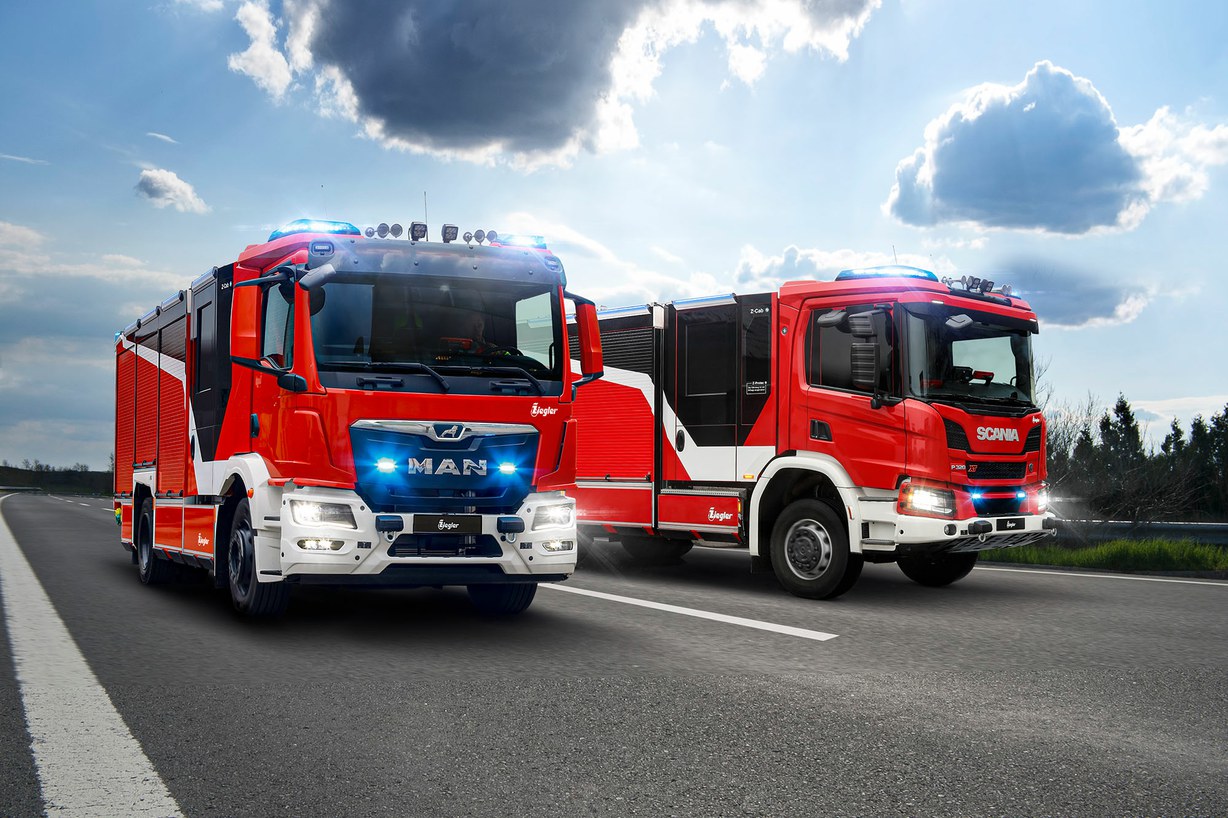 Auftragsvergabe in 2021

Kosten ca.  561.000Euro

Förderung  136.900Euro
HLF20
Glasfaserausbau Dammbach
Der Gemeinderat Dammbach hat den Entschluss gefasst ein flächendeckendes Glasfasernetz auszubauen.
Die Umsetzung erfolgt mit der Deutschen Telekom
Der Ausbau erfolgt bereits im Jahr 2023 durch die Tochterfirma GlasfaserPlus
Glasfaserausbau
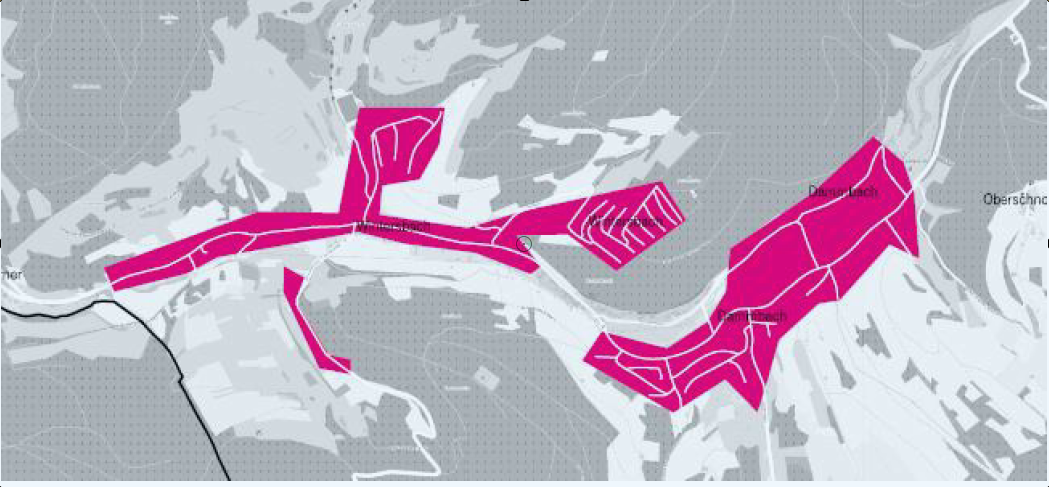 Vorschau
Friedhofsplanung
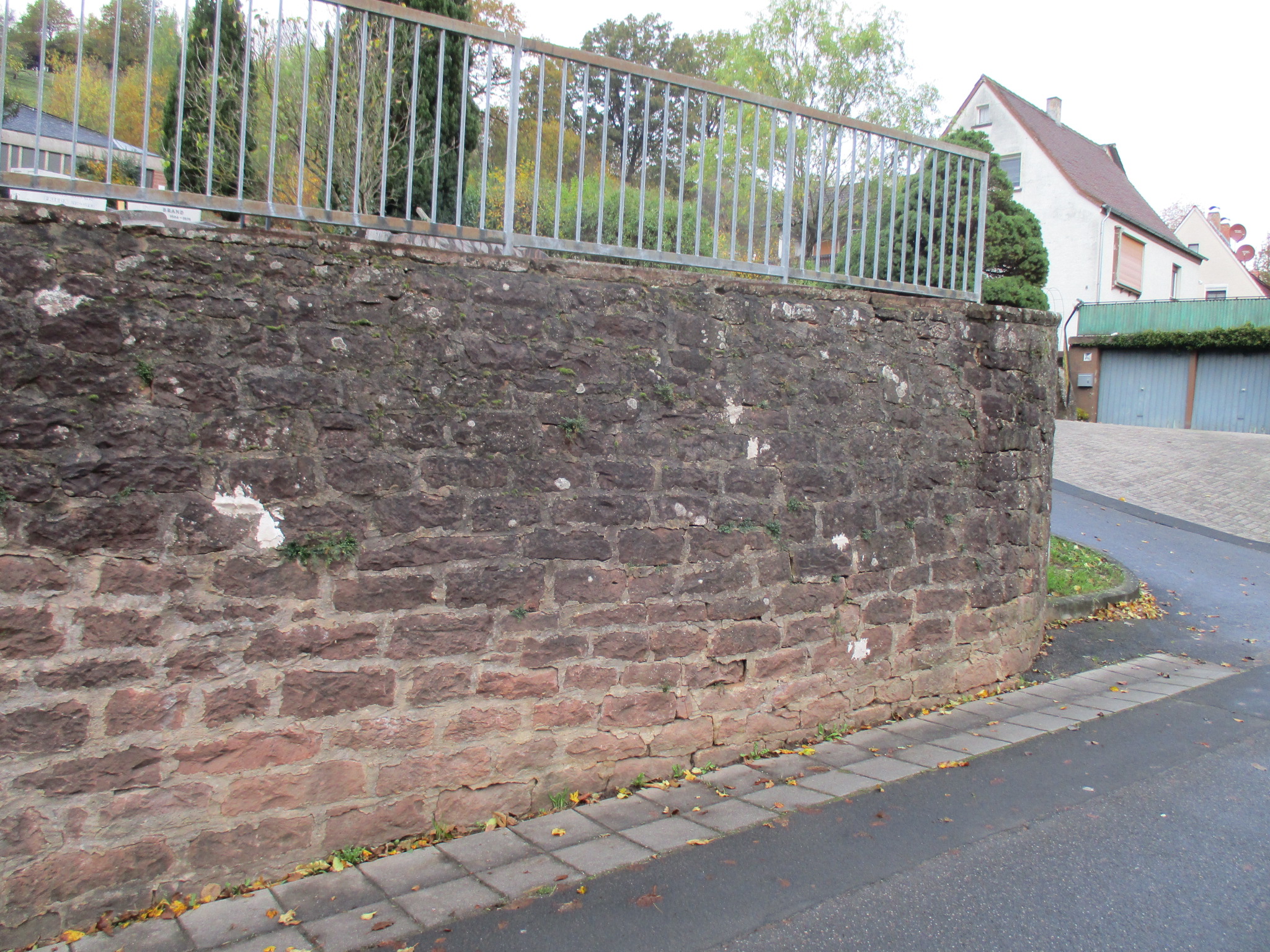 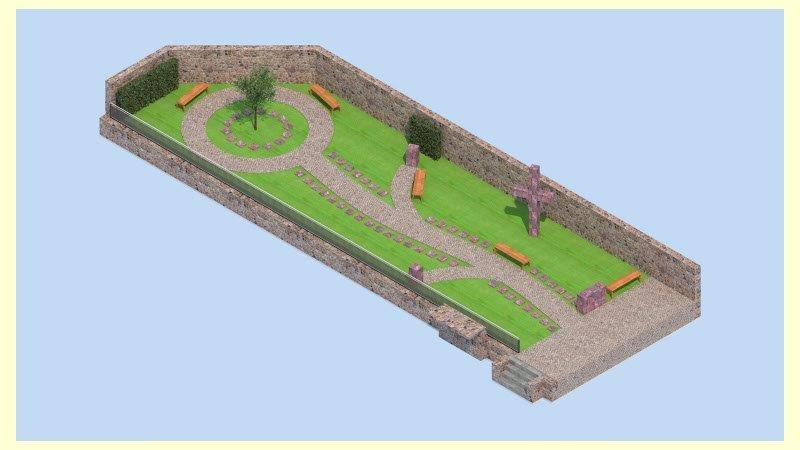 Vorschau
Friedhofsplanung
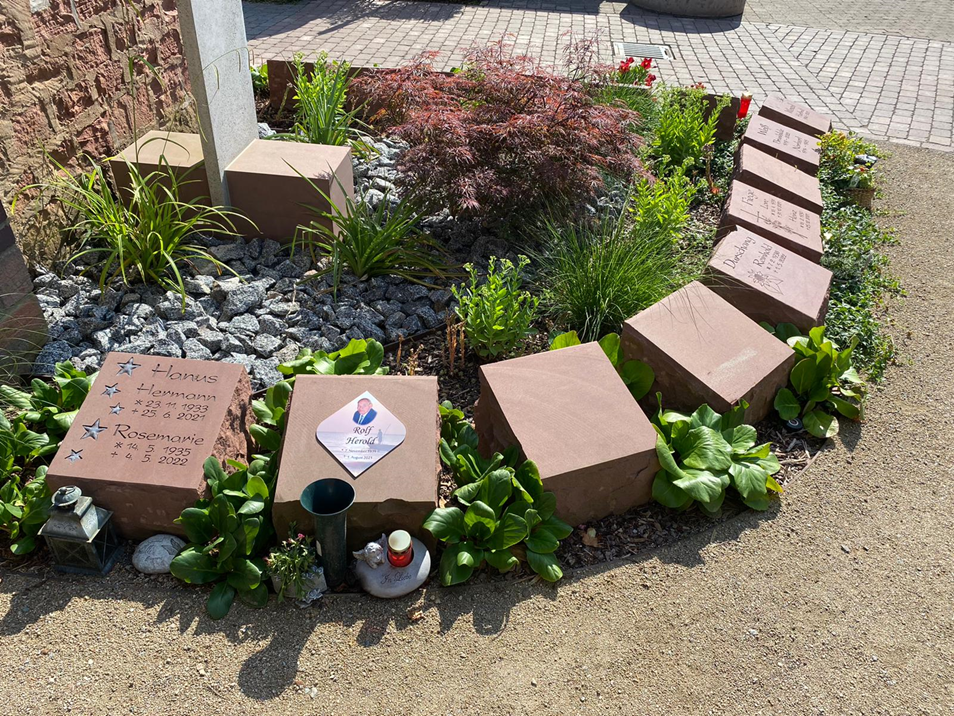 Vorschau
Schuldachsanierung
wird  im August September 2022 ausgeführt
Haushaltsansatz inklusive Photovoltaikanlage:
 ca. 310.000 Euro
Bebauung Hegmannshohle 1
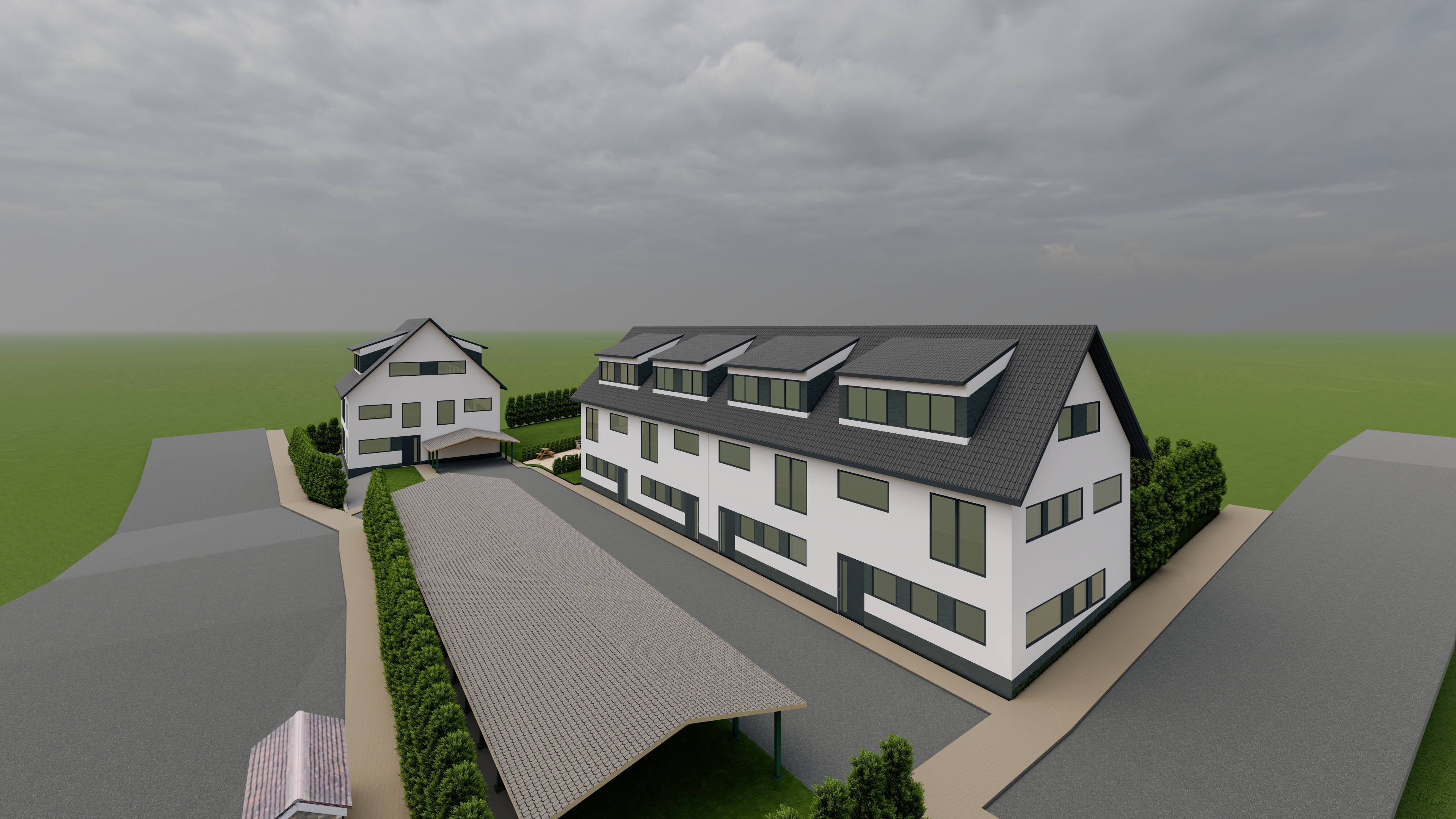 Newsletter seit 2020
Vielen Dank an Ralf Schäfer
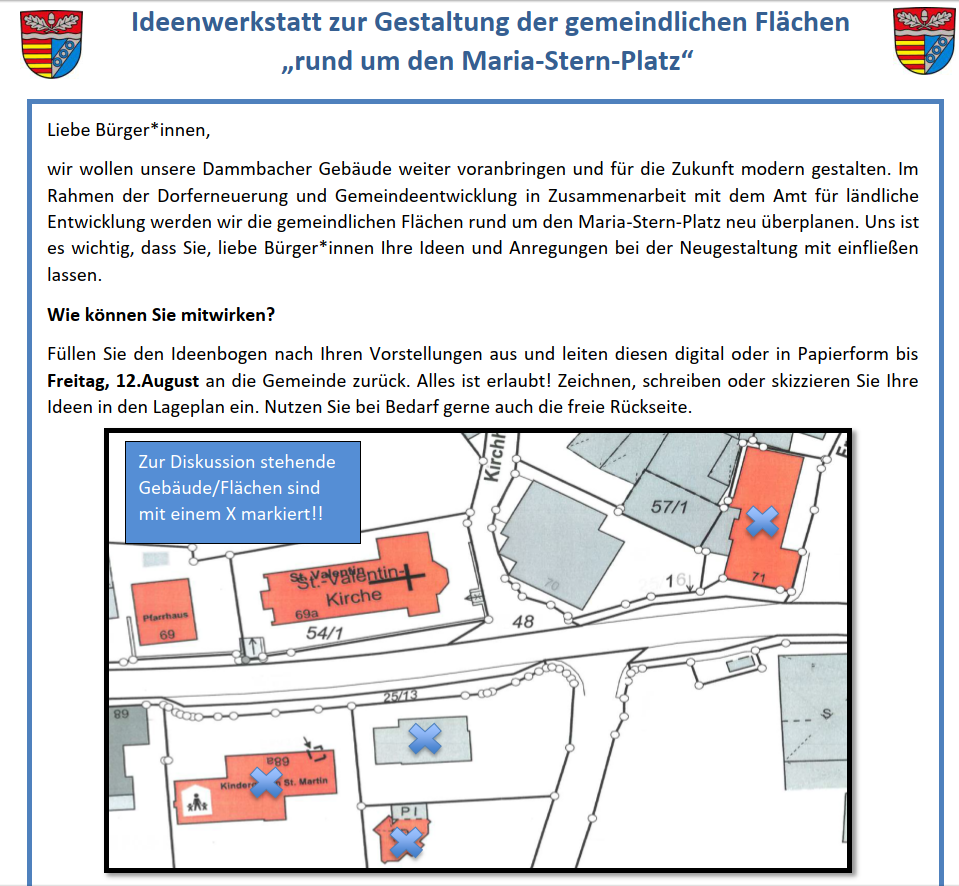 Fragen und Anregungen?